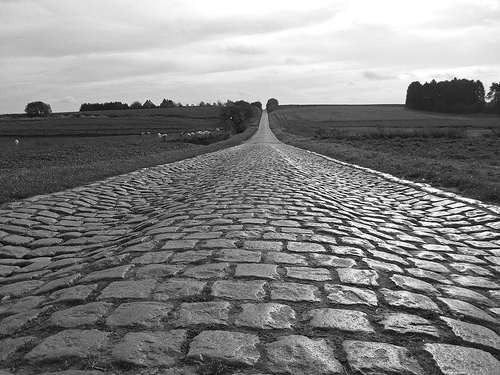 Walking With God
Part Ten— Walking With God Means Walking With Others III
The people of the early church were of one mind, one heart, one vision, and one voice.  THEY WERE 
 UNIFIED.
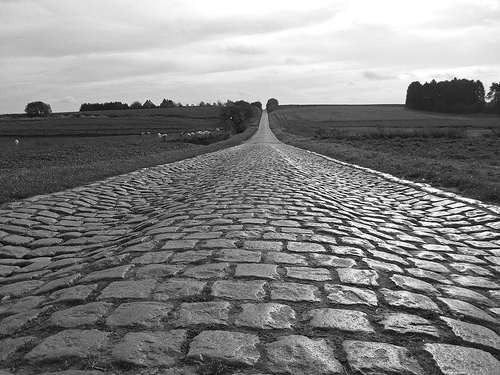 Unity is the supreme need of the church.
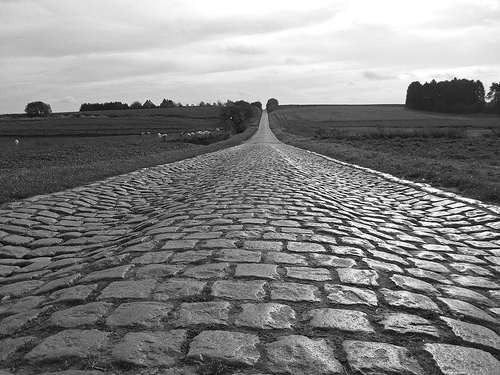 In most of Paul’s teaching, what he comes back to is 
unity.
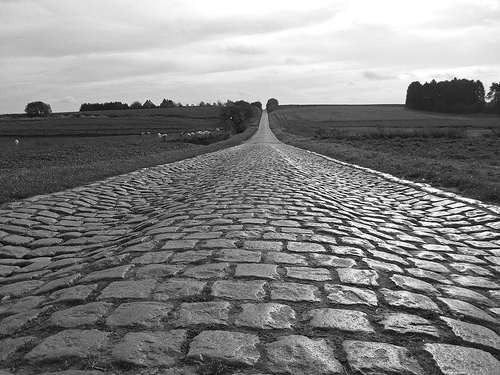 We are unified in the spirit of God.
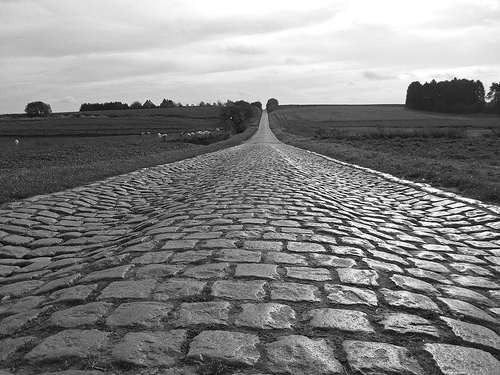 Unity does not mean uniformity.
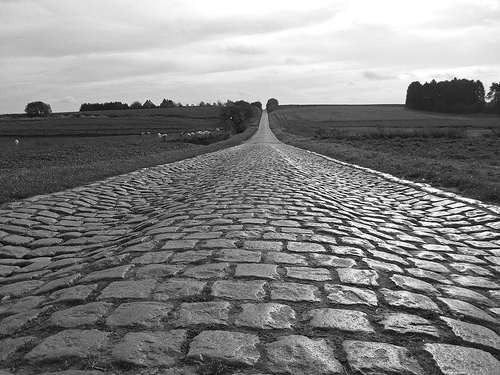